COMPARISONS with as...as
AS + ADJECTIVE + AS
If two things are equal in some way, we can use a comparison  as...adjective...as

He is as tall as his father now.
She runs as fast as her brother.
Now my lifestyle is as intelligent as my name is.
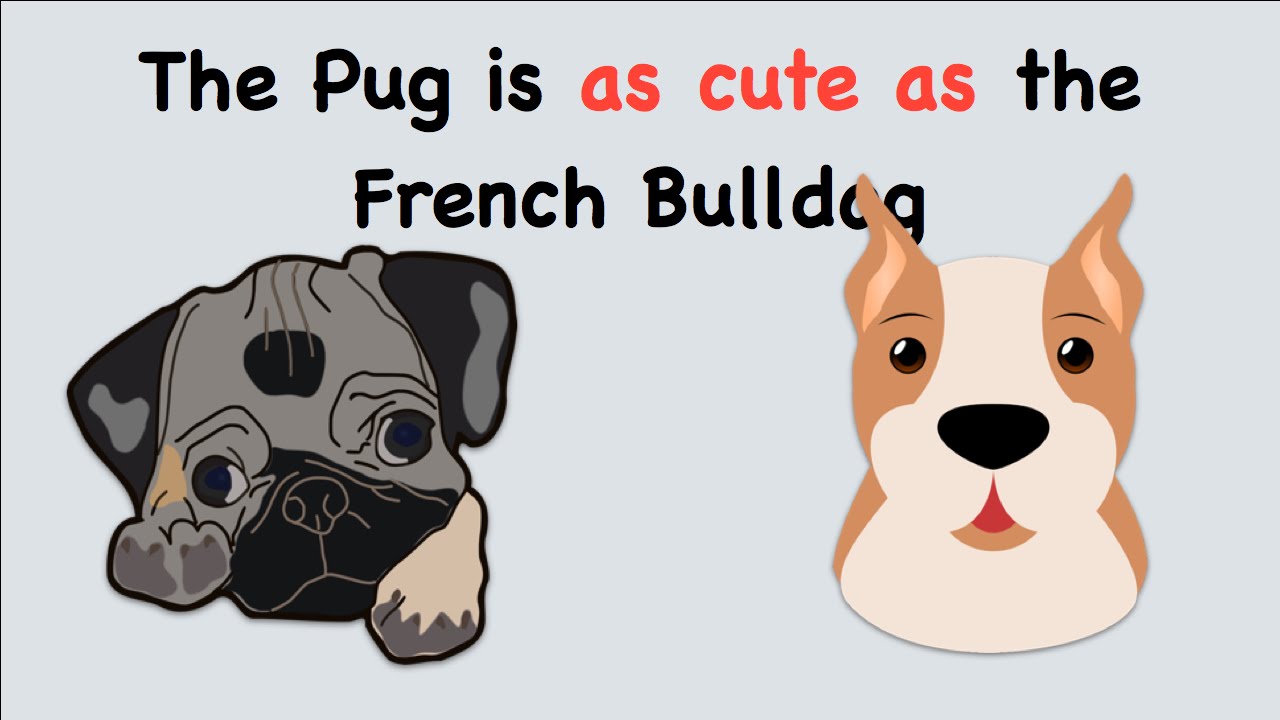 NOT AS + ADJECTIVE + AS
We use not as...adjective...as to make comparison between things which aren’t equal.

Tom isn’t as tall as Fred.
Today is not as windy as yesterday.
No,this car is not as good as new.
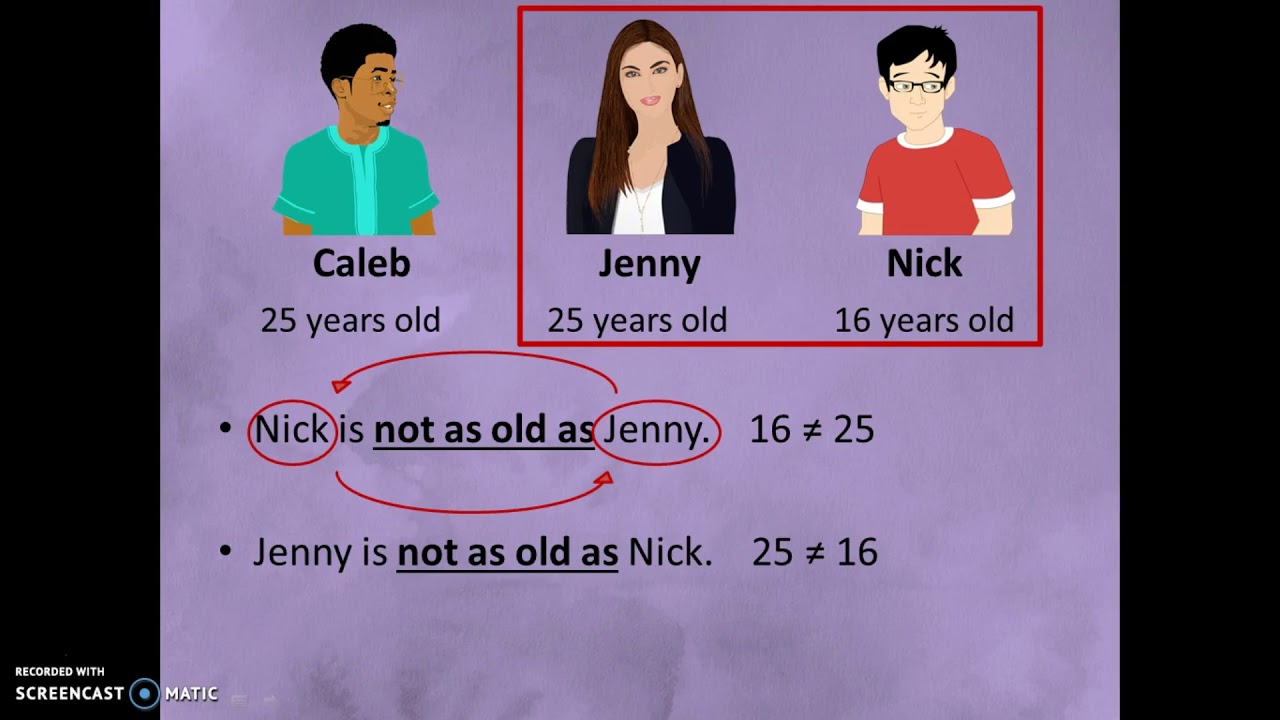 Use as...as, or not as...as and join sentences.
1. Jane is tall. Maggie is equally tall.
Jane is as tall as Maggie.


2. Andy is very skillful. Will is not.
Will is not as skillful as Andy.
Look at the examples. Then put the words in the correct order:
as / am / are / as / tall / You / 
	 You are as tall as I am.

        can / take/ We / as/ as/ much/ we / like
	We can take as much as we like.
HOMEWORK:
Student’s book, pg 34
	Grammar A